Группа видов или комплекс видов? К проблеме изменчивости эдеагуса некоторых палеарктических видов рода Geodromicus Redtenbacher (Coleoptera: Staphylinidae: Omaliinae) Geodromicus Redtenbacher (Coleoptera, Staphylinidae)
Алексей В. Шаврин
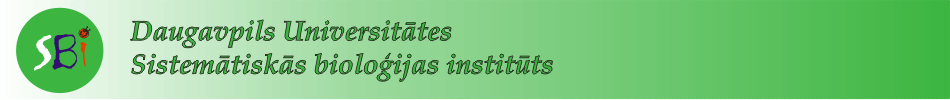 Отдельные части тела и гениталии различных Staphylinidae зачастую демонстрируют сильную внутривидовую изменчивость, особенно в форме эдеагуса, парамер и внуренних структур эндофаллуса. Самым надежным диагностическим признаком во время определения , является форма эдеагуса и строение внутреннего мешка,  в случае если он сильно склеротизован. Однако, в зависимости от зрелости имаго и качества материала, эти структуры могут быть очень изменчивы. Кроме того, видимые структуры эндофаллуса могут по-разному ориентированы внутри эдеагуса, иметь разное положение, быть больше или меньше относительно друг друга, быть видимыми или невидимыми или же частично различимыми.
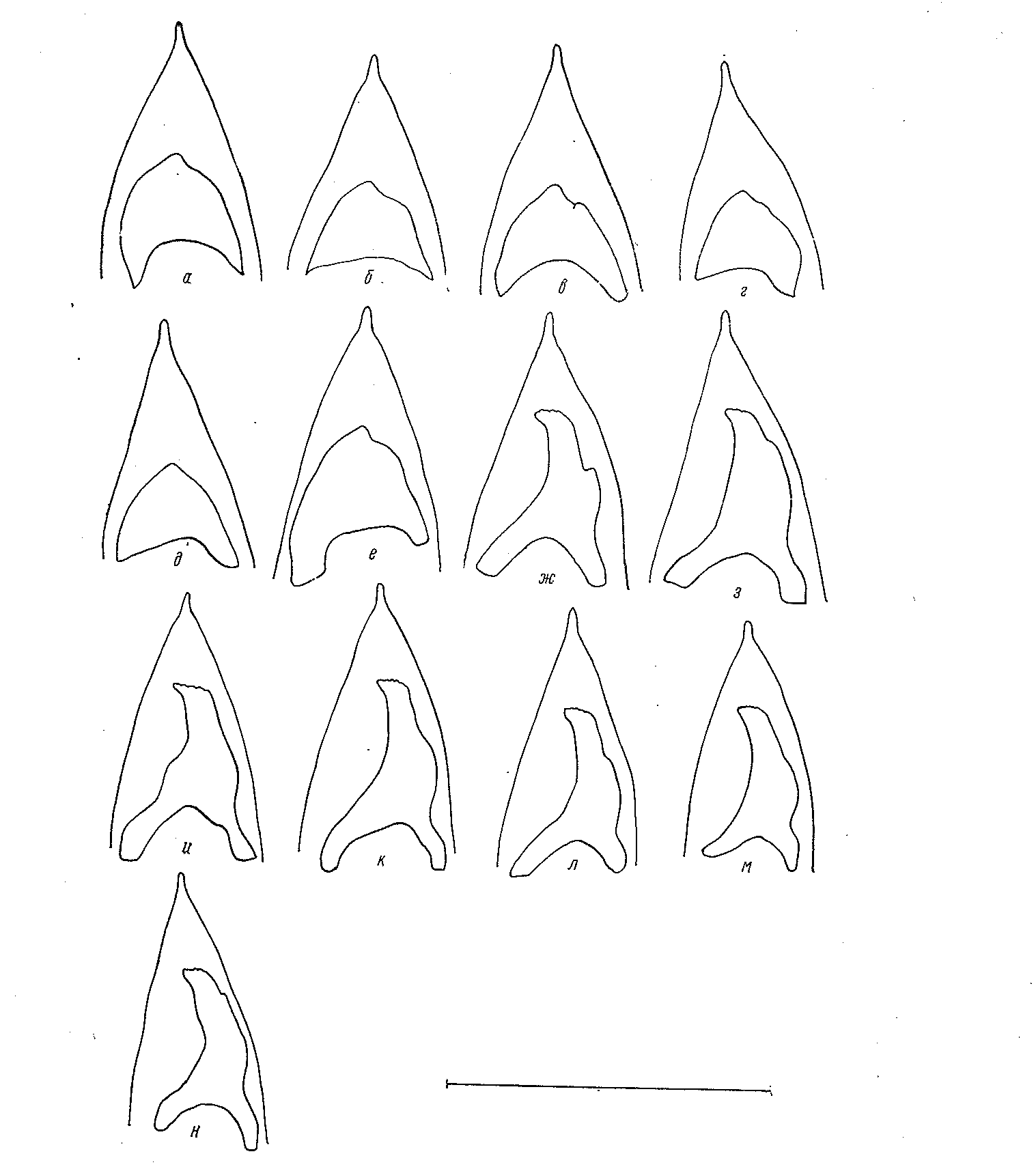 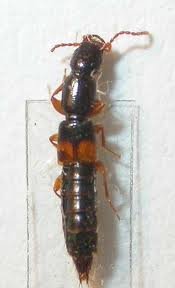 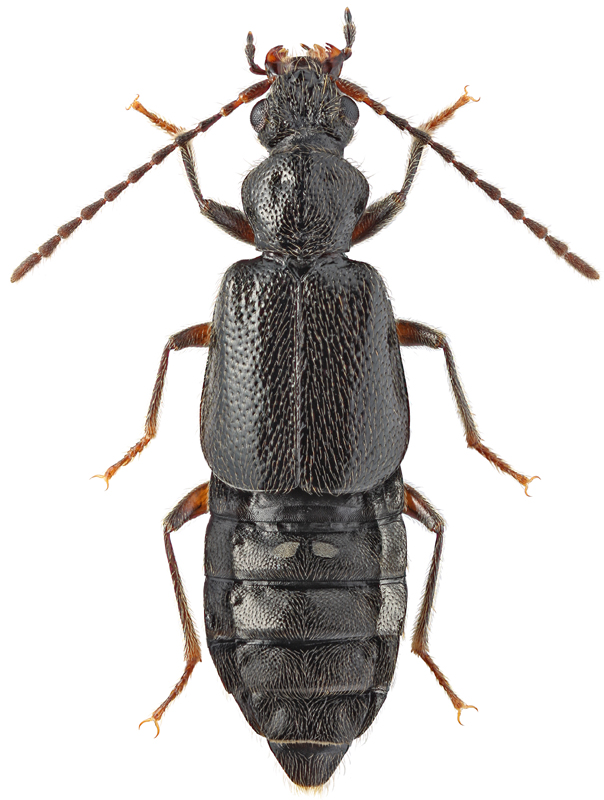 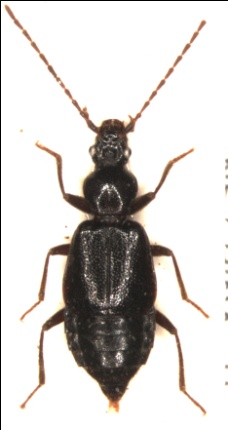 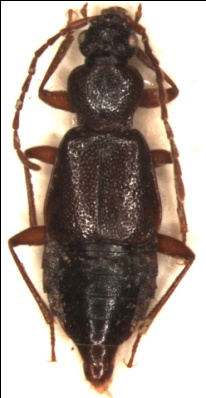 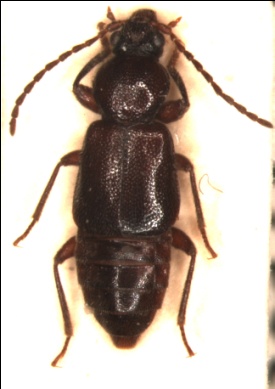 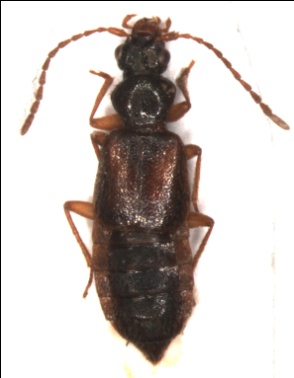 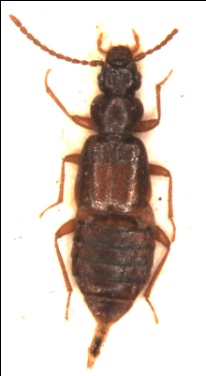 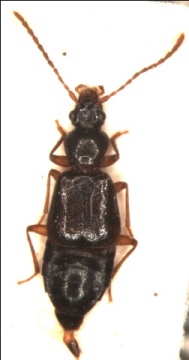 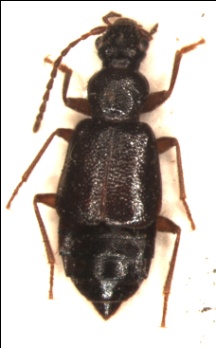 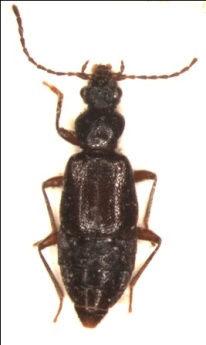 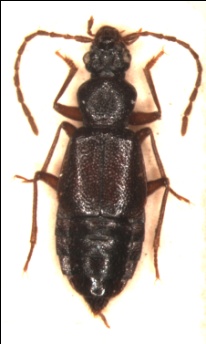 Материал
 
CA		private collection of Alexandr Anistschenko, Daugavpils, Latvia
CAs		private collection of Volker Assing, Hannover, Germany
CK		private collection of Alexey Klimenko, Tver`, Russia
CKh		private collection of Eduard Khachikov, Rostov-na-Donu, Russia
CR		private collection of Alexandr Ryvkin, Moscow, Russia
CB		private collection of Eduard Berlov, Irkutsk, Russia
CS		private collection of Alexey Shavrin, Irkutsk, Russia
CSCH	private collection of Michael Schűlke, Berlin, Germany
BSI		Biology and Soil Institute, Vladivostok, Russia (G. Lafer)
IBPC          Institute of Biological Problems of Cryolitozone SB RAS, Yakutsk, Russia (N. Vinokurov, S. Nogovicyna)
ISU		Irkutsk State University, Irkutsk, Russia (V. Shilenkov)
NMW		Naturhistorisches Museum Wien, Vienna, Austria (H. Schillhammer)
MNHUB	Museum fűr Naturkunde der Humbodt-Univirsität zu Berlin, Berlin, Germany (J. Frisch, J. Willers, M. Uhlig)
ZIN 		Zoological Institute, St.-Petersburg, Russia (G. Medvedev)
ZMM		Zoological Museum of Moscow University, Moscow, Russia (N. Nikitsky)
ZMUC Zoological Museum of Copenhagen University, Copenhagen, Denmark (A. Solodovnikov)
Bordoni  A. 1984. Appunti per una revisione dei Geodromicus Redt. delle regione Palearctica occidentale (Coleoptera, Staphylinidae). Redia. 67. 19-59.

Основная роль при разделении видов на группы уделялась таким морфо-анатомическим особенностям как: 
- Основная форма эдеагуса;
-  Вершина эдеагуса, особенно латерально;
- Парамеры: форма, степень изогнутости, наличие, количество и способы прикрепления апикальных щетинок;
- Эндофаллус: форма, длина, наличие видимых склеротизированных структур внутри, форма этих структур и их положение относительно друг друга.

Bordoni выделил 5 групп внутри рода Geodromicus: plagiatus, major, rousi, longipes и brevicollis.
A – “plagiatus” group
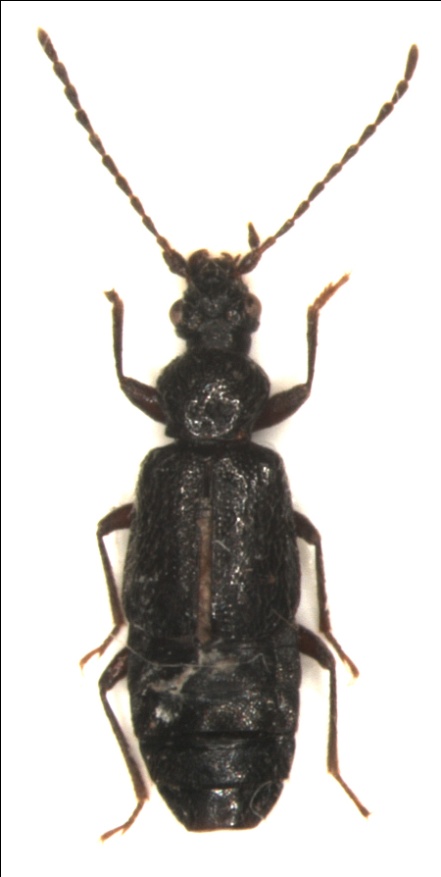 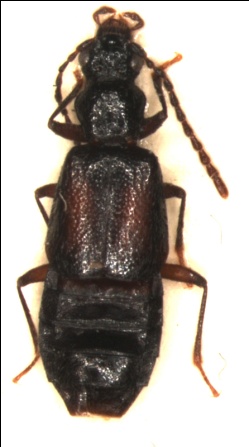 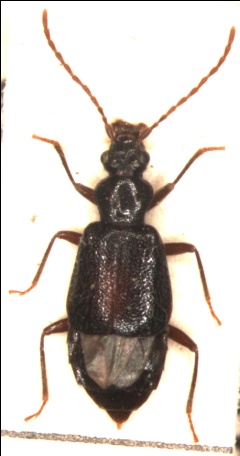 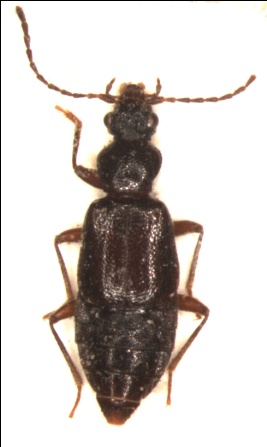 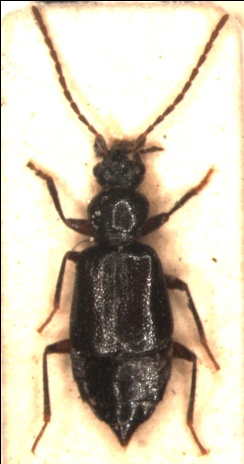 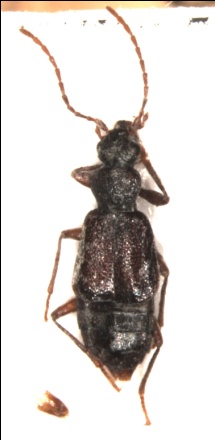 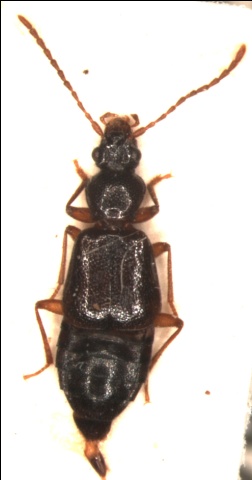 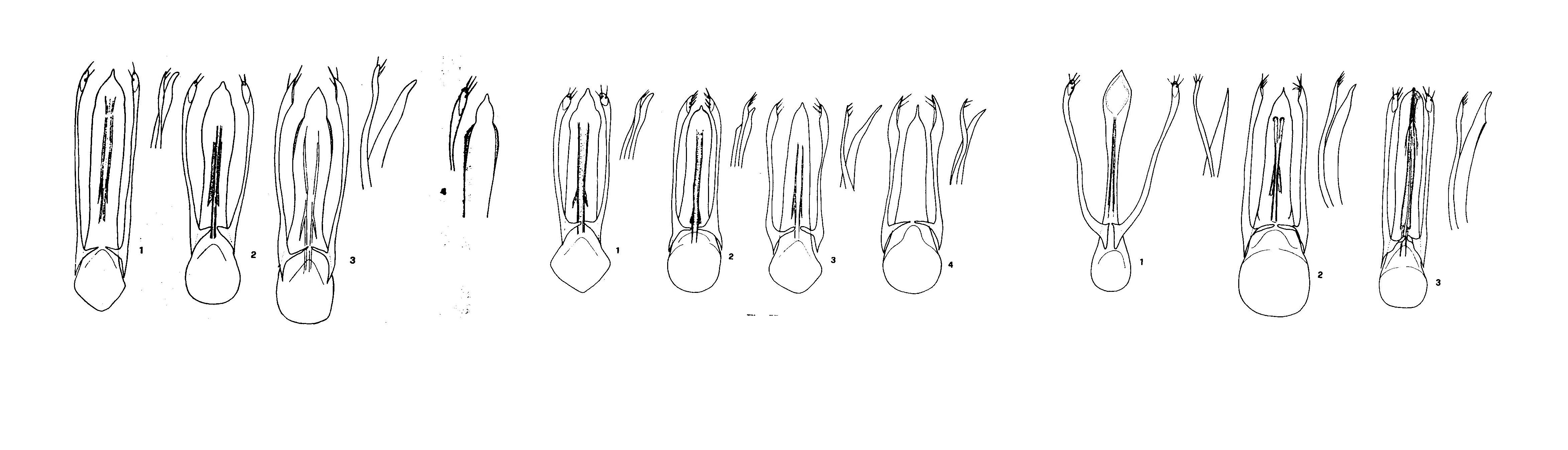 B – “major” group 

 
Pakistan)
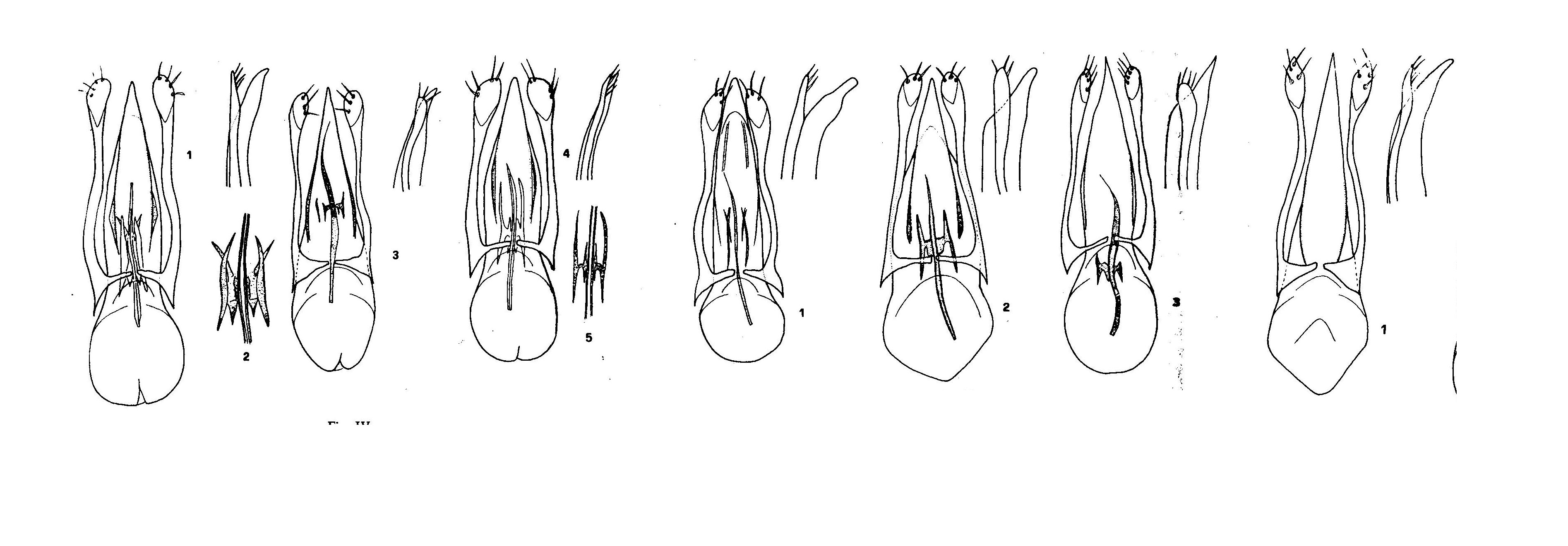 C – “rousi” group  

.
 .
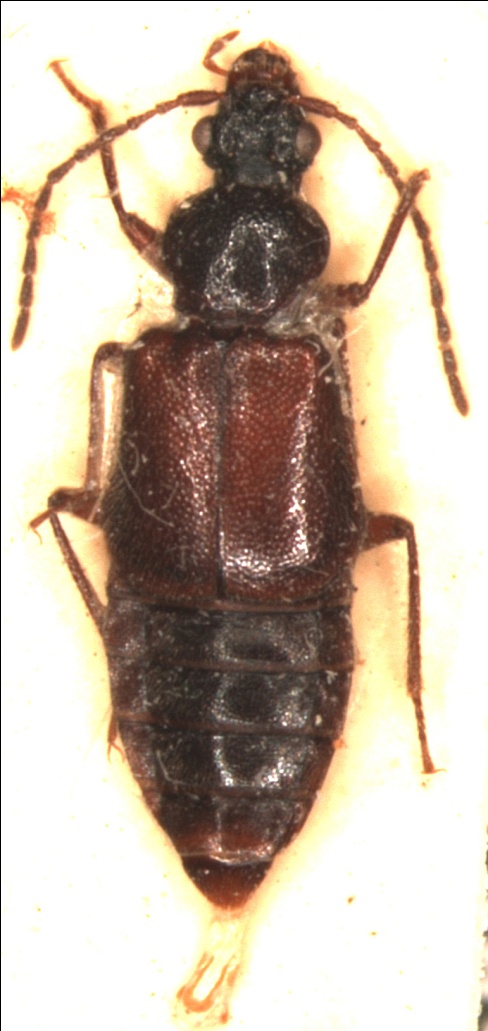 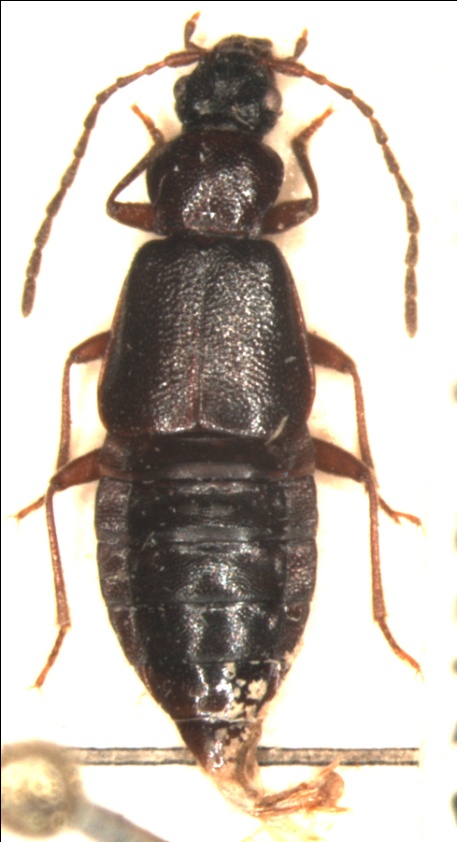 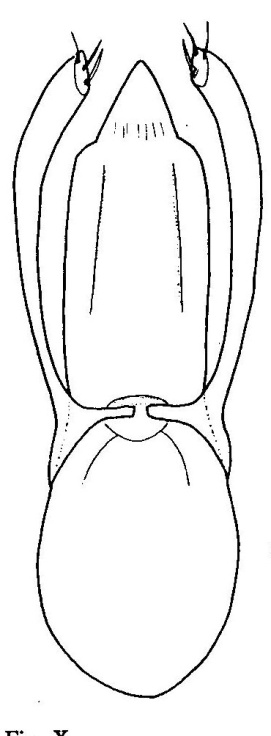 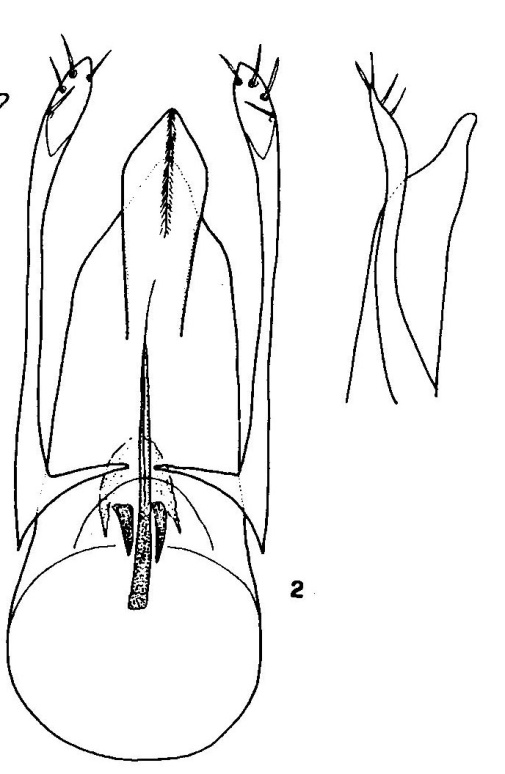 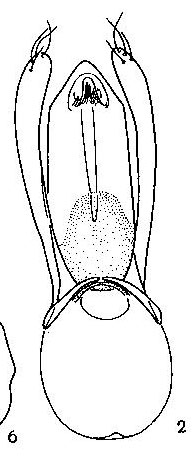 D – “longipes” group
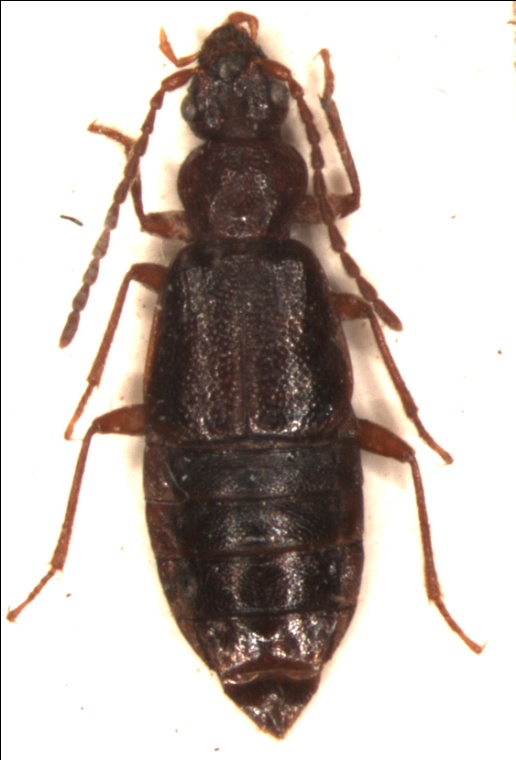 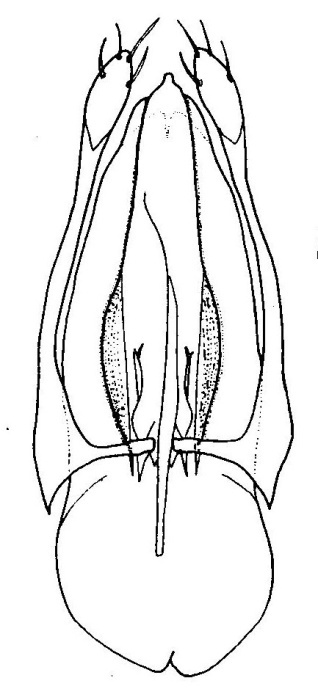 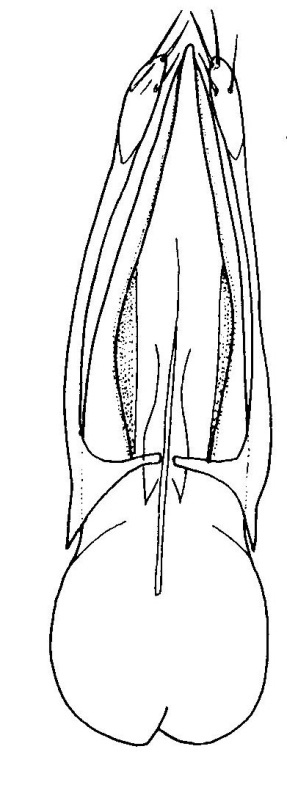 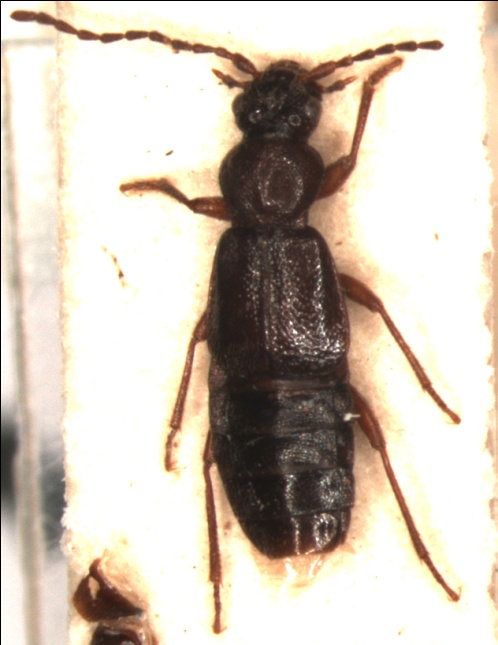 E – “brevicollis” group  (“Brachydromicus”)
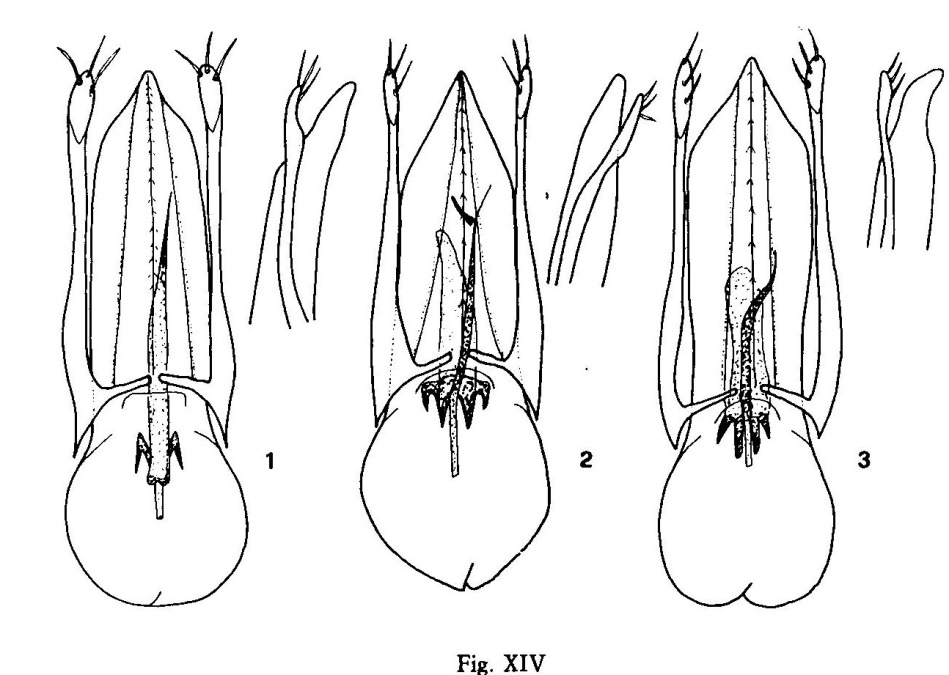 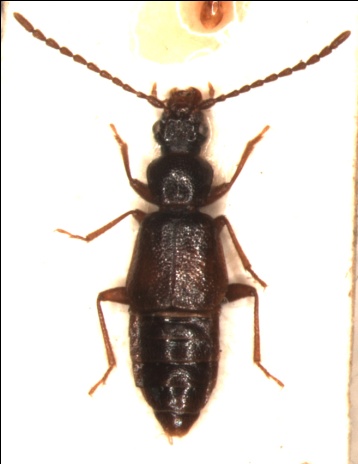 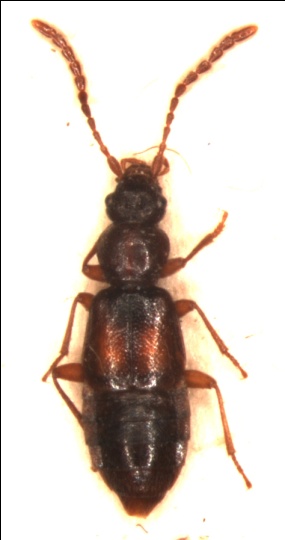 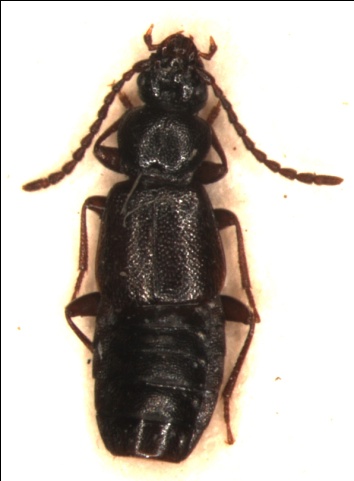 F – “beibienkoi” group
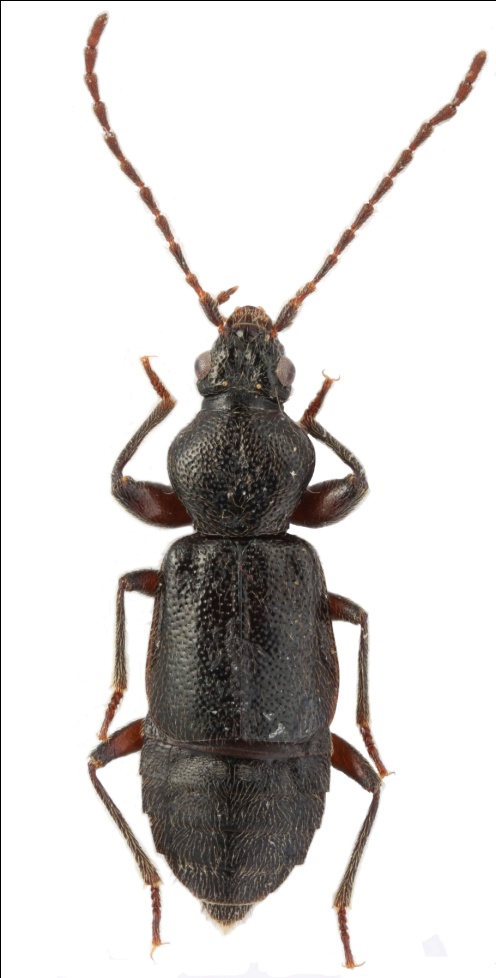 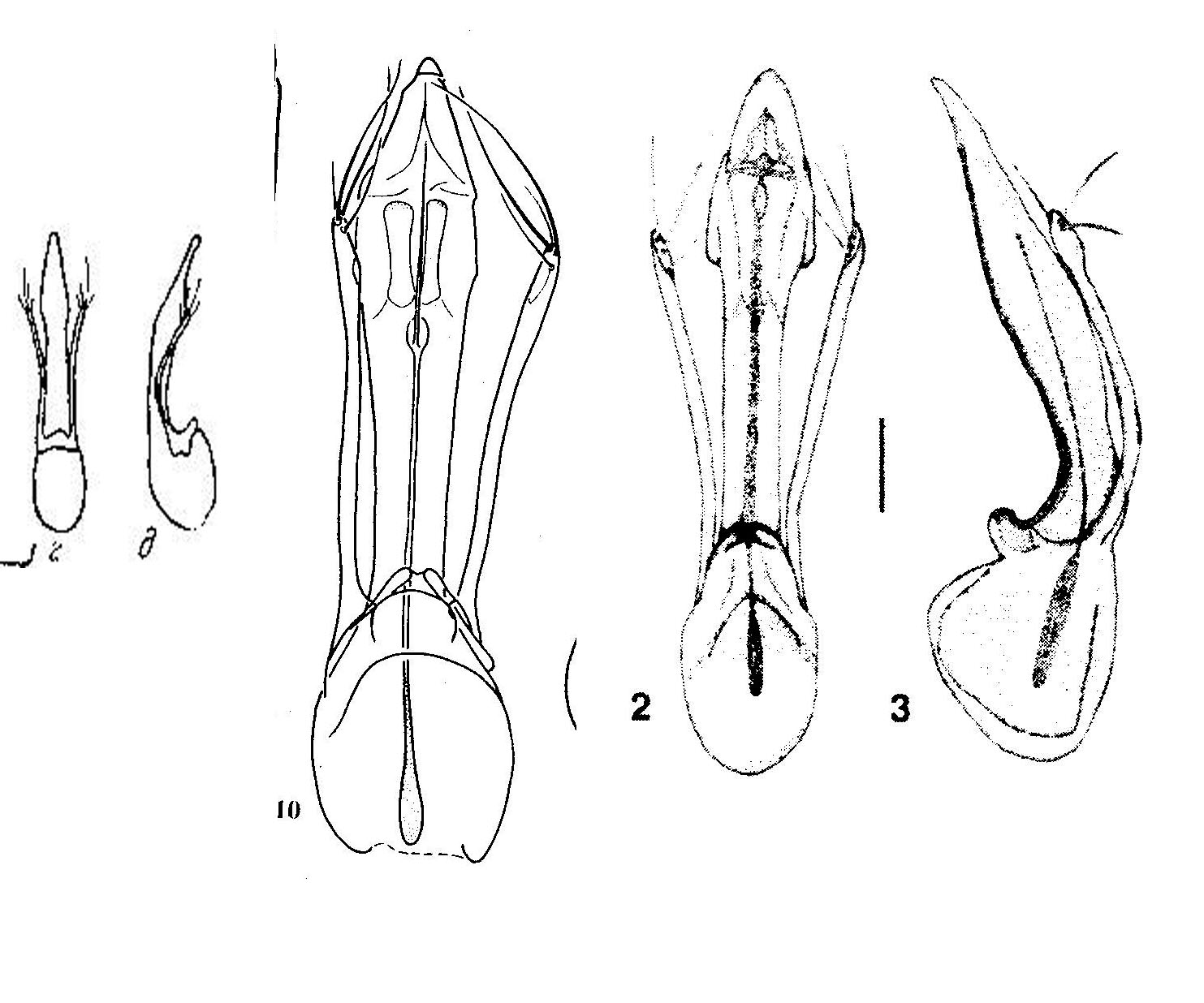 G – “sibiricus” group
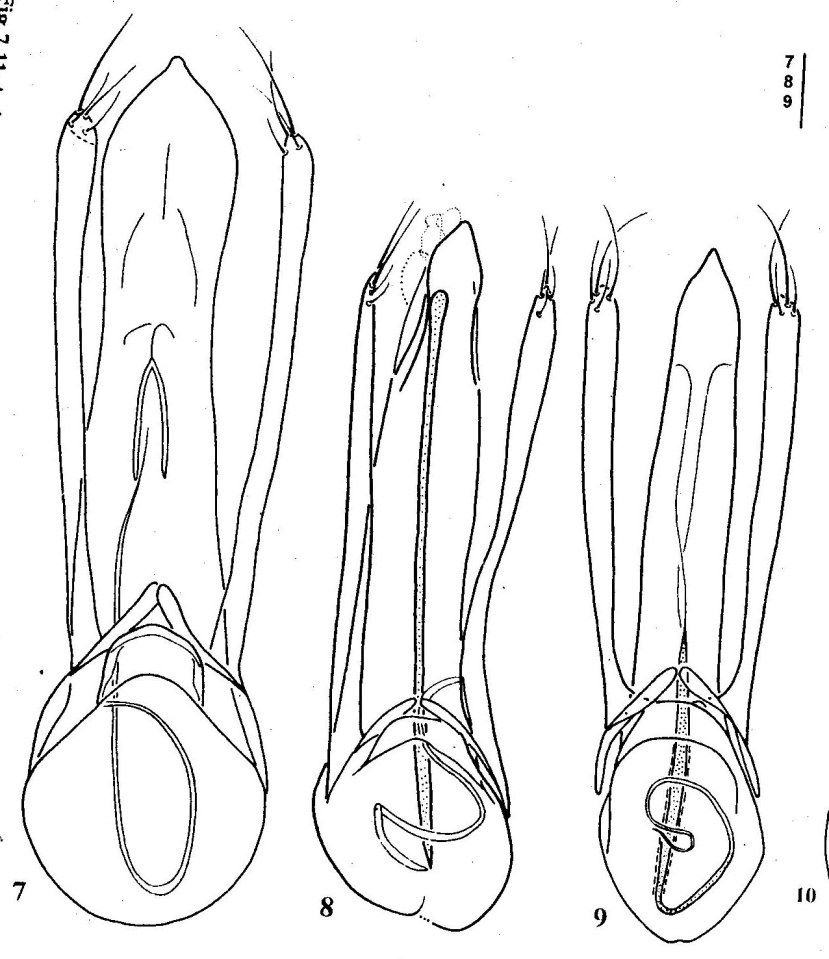 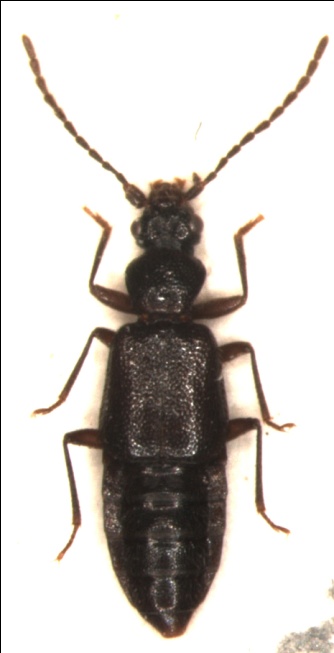 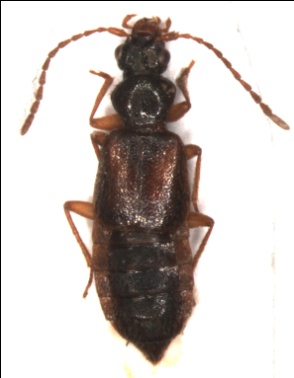 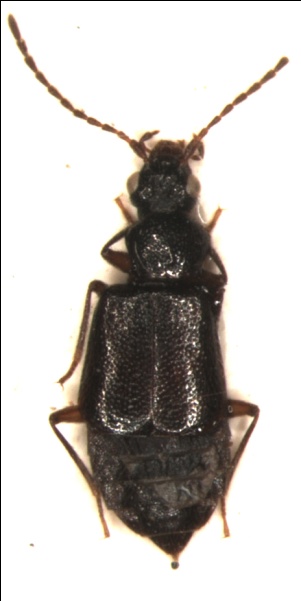 Несомненно, признаки эдеагуса имеют важное диагностическое значение, но, к сожалению, мягкий эдеагус часто может повреждаться и деформироваться в процессе подготовки временных или постоянных препаратов: это может повлиять на форму вершины, средней или базальной части, на хитинизипрованные внутренние структуры. Различные стили иллюстраций в работах разных авторов могут быть очень схематичными, поверхностными и противоречивыми.  Часто иллюстрации гениталий в таксономических работах срисованы автором с сухого препарата, что неизбежно приводит к неправильному толкованию фактической формы эдеагуса, не говоря уже о пренебрежении в прорисовке различных структур внутри эдеагуса, которые очень важны при определении. Во всех этих группах с большой внутривидовой изменчивостью, изучение расположения внутренних склеритов в эндофаллусе может оказаться решающим звеном при разграничении видов. Например:
G. plagiatus F.  
(anthracinus Brisout, 1863; canaliculatus (Stephens, 1834);  globulicollis (Mannerheim, 1830); verticalis (Say, 1831); subnigritus Lohse, 1958)
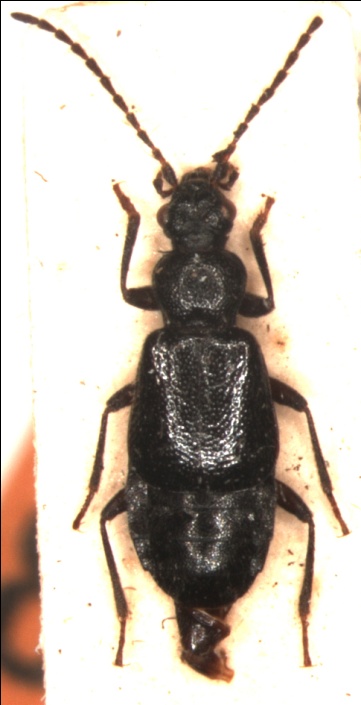 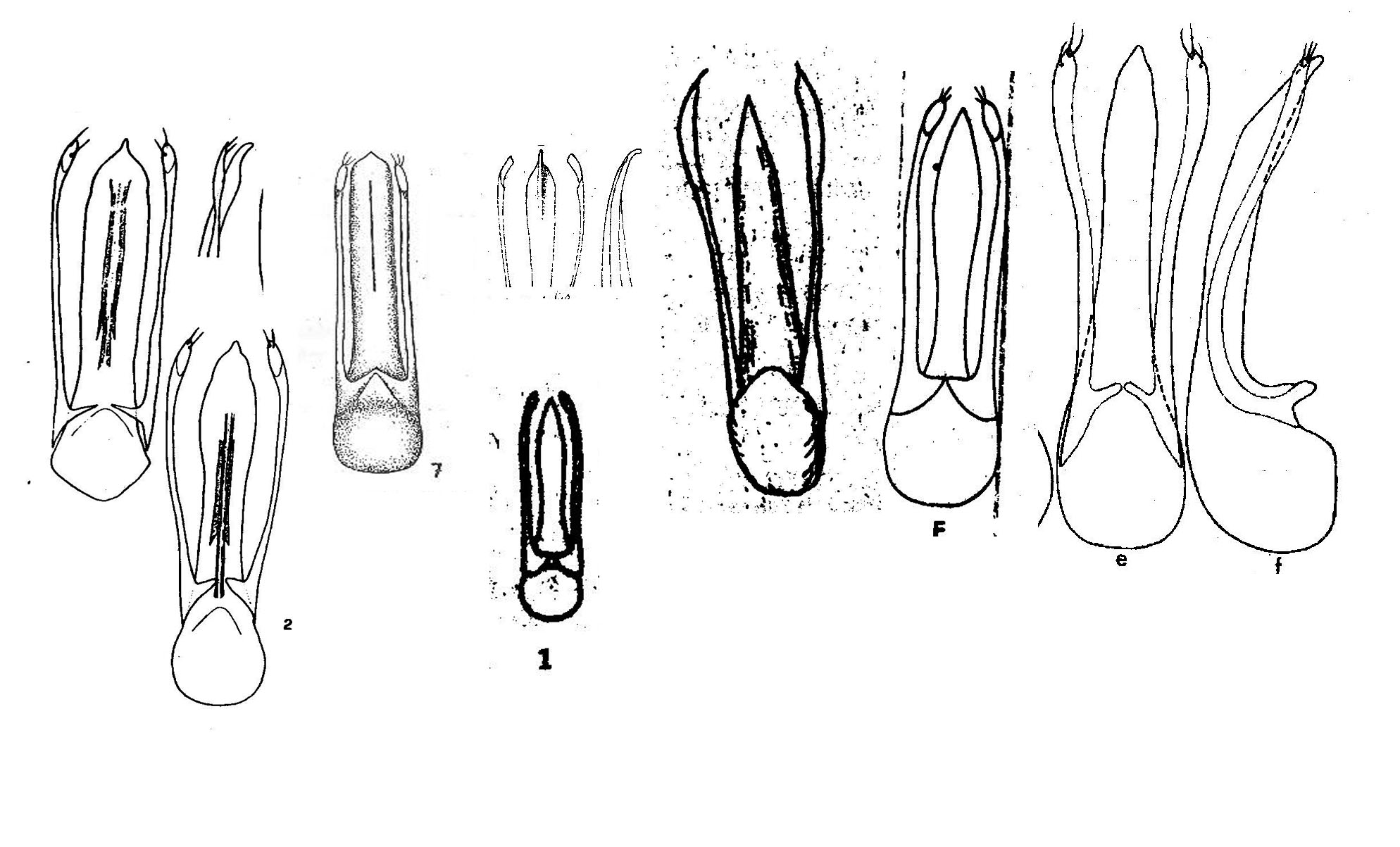 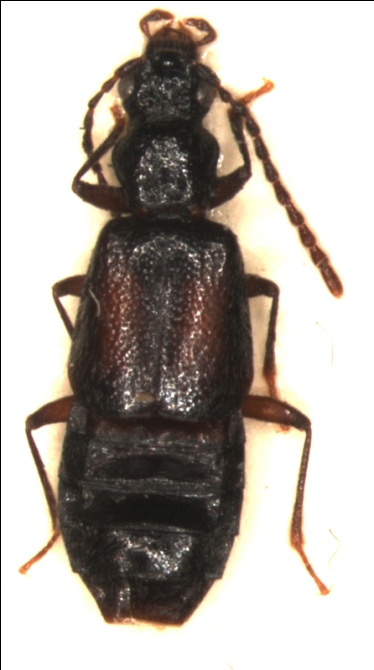 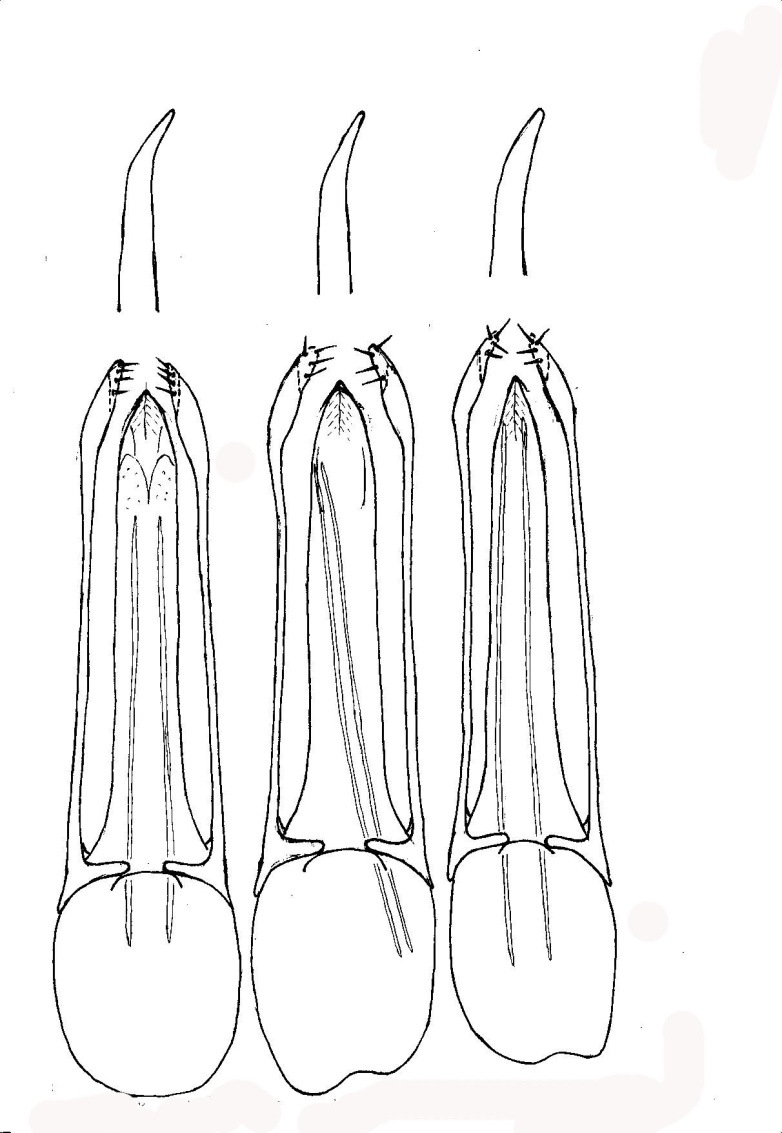 G. nigrita (P. Mueller, 1821)
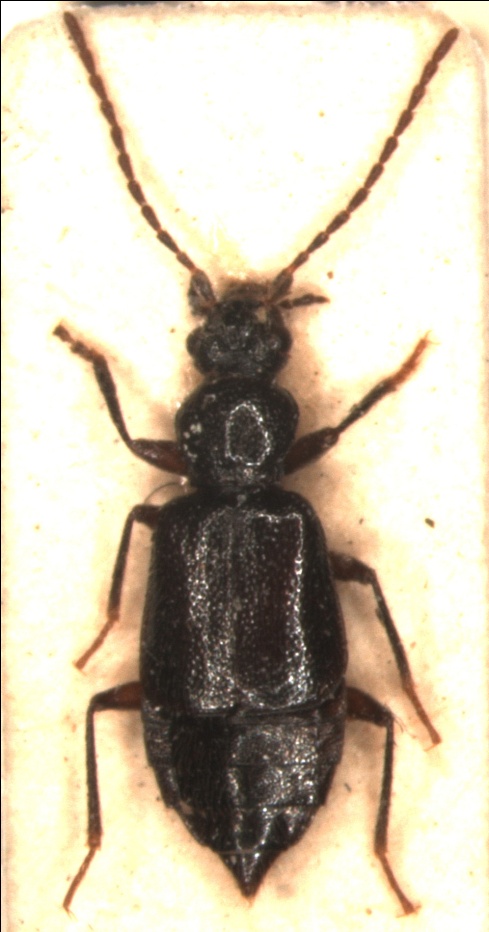 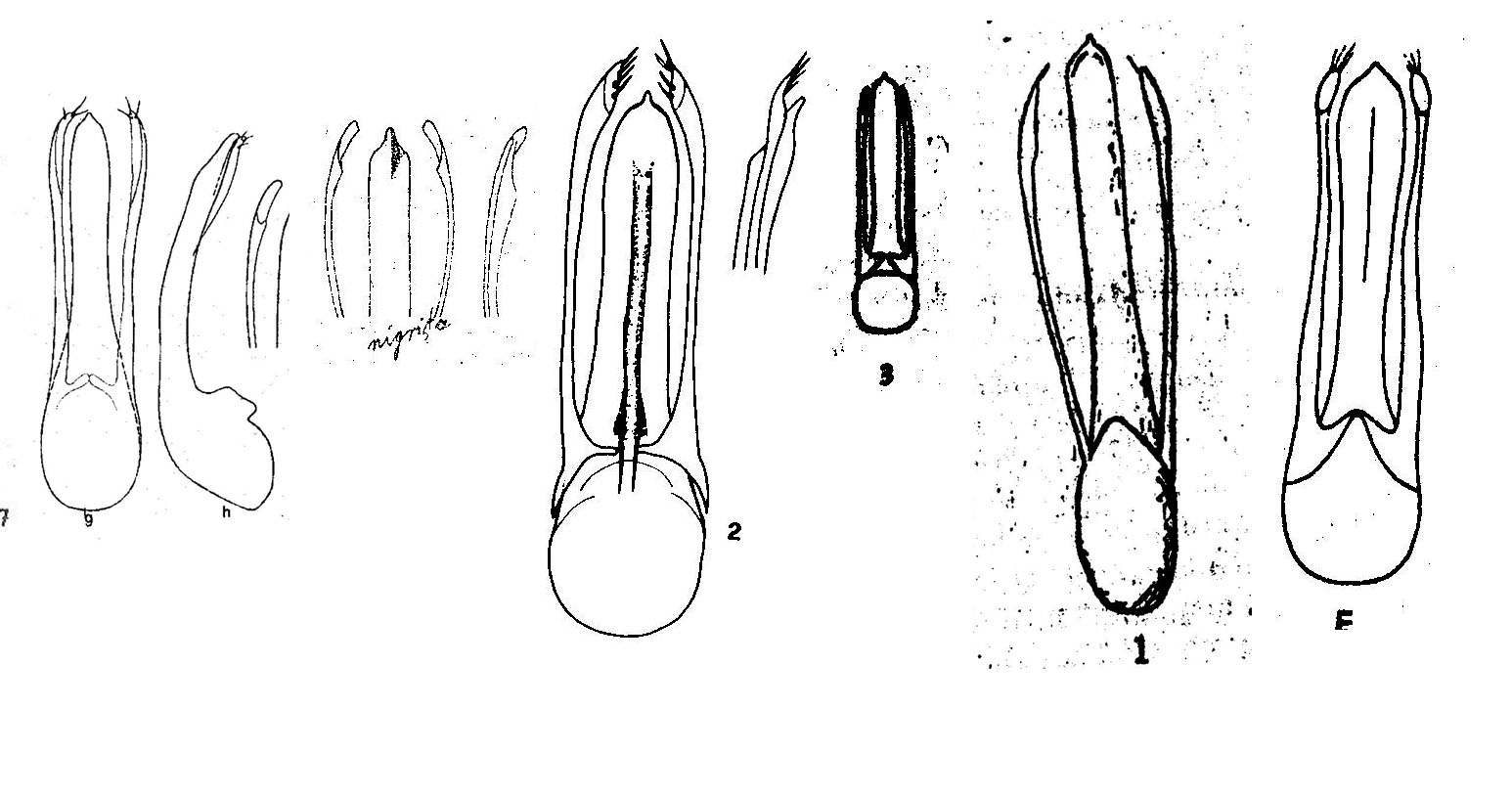 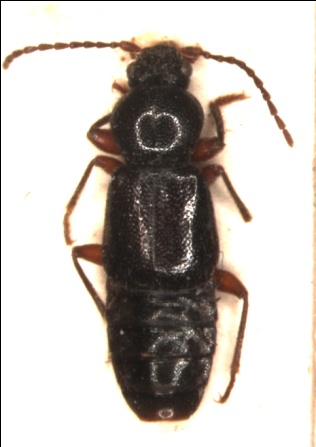 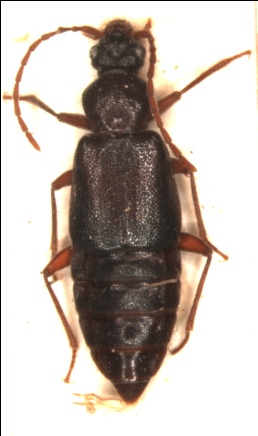 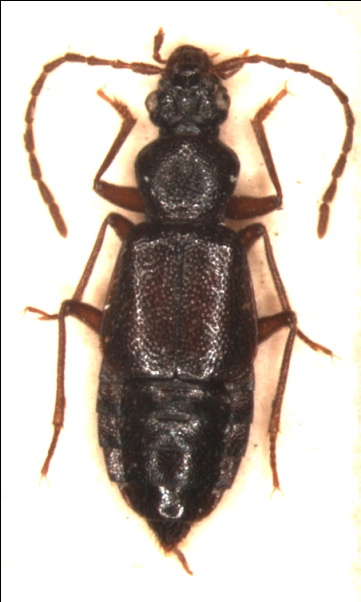 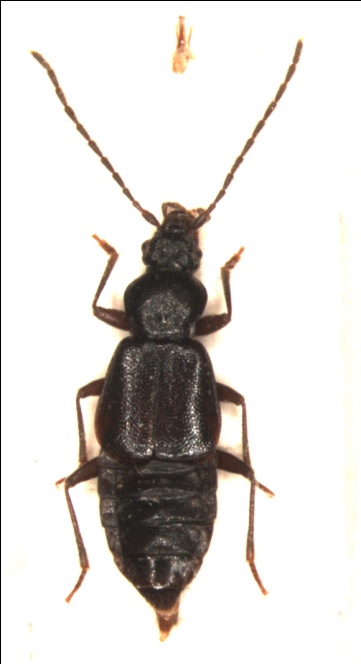 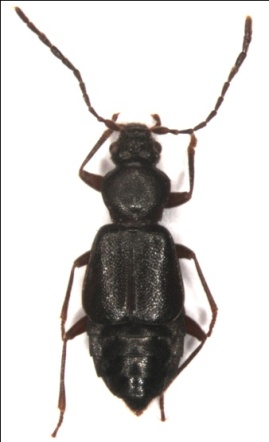 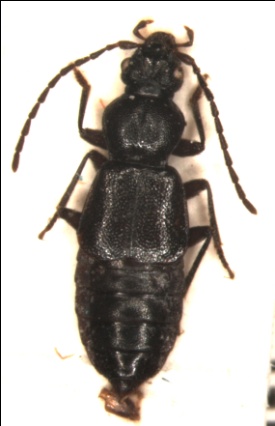 Благодарности

		A. Barševskis (Daugavpils, Latvia), A. Anishchenko (Daugavpils, Latvia). V. Assing (Hannover, Germany), E. Berlov (Irkutsk, Russia), J. Frisch, J. Willers, M. Uhlig (Berlin, Germany), E. Khachikov (Rostov-na-Donu, Russia), G. Lafer (Vladivostok, Russia),  G. Medvedev (St.-Petersburg, Russia), N. Nikitskiy (Moscow, Russia), A. Ryvkin (Moscow, Russia), M. Schűlke (Berlin, Germany), Yu. Sundukov (Lazo, Russia), V. Shilenkov (Irkutsk, Russia), H. Schillhammer (Wien, Austria), A. Solodovnikov (Copenhagen, Denmark), N. Vinokurov, S. Nogovizyna (Yakutsk, Russia)
		For help with literature: V. Assing (Germany), J. Ruzicka (Czech Republic), B. Feldmann (Germany), M. Uhlig (Germany), A. Ryvkin (Russia), V. Gusarov (Norway), A. Solodovnikov (Denmark),  A. Newton (USA), A. Smetana (Canada),  G. Makranczy (Hungary),  L. Herman (USA), V. Kastscheev (Kazakhstan), V. Puthz (Germany), A. Zanetti (Italy), L. Zerche (Germany),  Y.B. Cho (S. Korea),  T.-K. Kim (S Korea)
		For consultative help: A. Solodovnikov, L. Zerche, A. Bordoni, A. Zanetti, A. Ryvkin, G. Makranczy.

 The research was conducted within the framework of the project of the European Social Fund (No2009/0206/1DP/1.1.1.2.0/09/APIA/VIAA/010).
Спасибо за внимание!
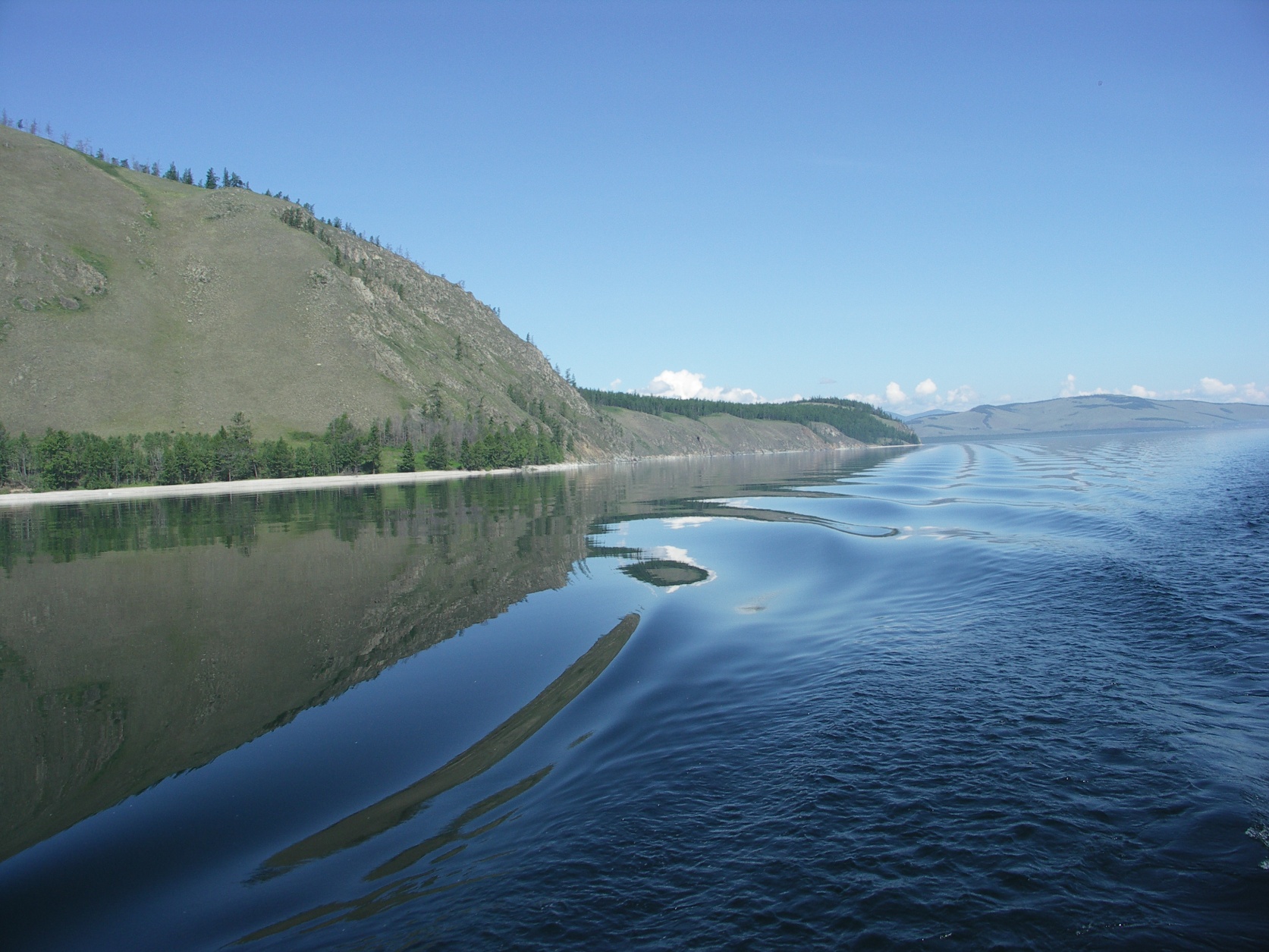 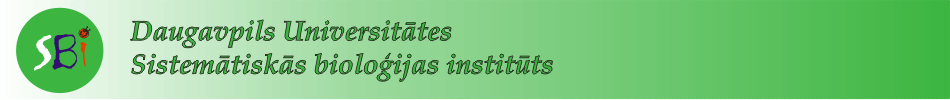